Как защитить АСУ ТП 
от кибератак, обеспечить непрерывность промышленных процессов и выполнить 187-ФЗ
На примере системы InfoWatch ARMA
Игорь Душа
Технический директор InfoWatch ARMA
Крупные задачи ИБ АСУ ТП
Обеспечить защиту АСУ ТП от компьютерных атак
Выполнить требования регулятора
Автоматизировать работу отдела ИБ и эффективно выполнить первые две задачи
[Speaker Notes: Задачи вот такие.]
ТОП-4 групп задач ИБ АСУ ТП в 2020 году
*https://www.sans.org/u/1bRw
Построение защиты от актуальных киберугроз
*https://www.sans.org/u/1bRw
Промышленный межсетевой экран нового поколения
InfoWatch ARMA Industrial Firewall
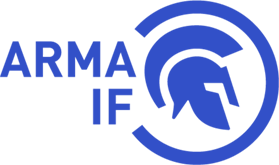 Защита КИИ промышленных объектов от сетевых атак
Проходит сертификацию: МЭ тип «Д», УД4; СОВ, УД4.
Включён в единый реестр российского ПО Минкомсвязи РФ
arma-firewall.infowatch.ru
InfoWatch ARMA Industrial Firewall
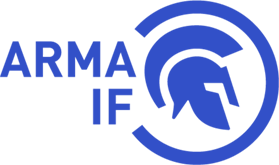 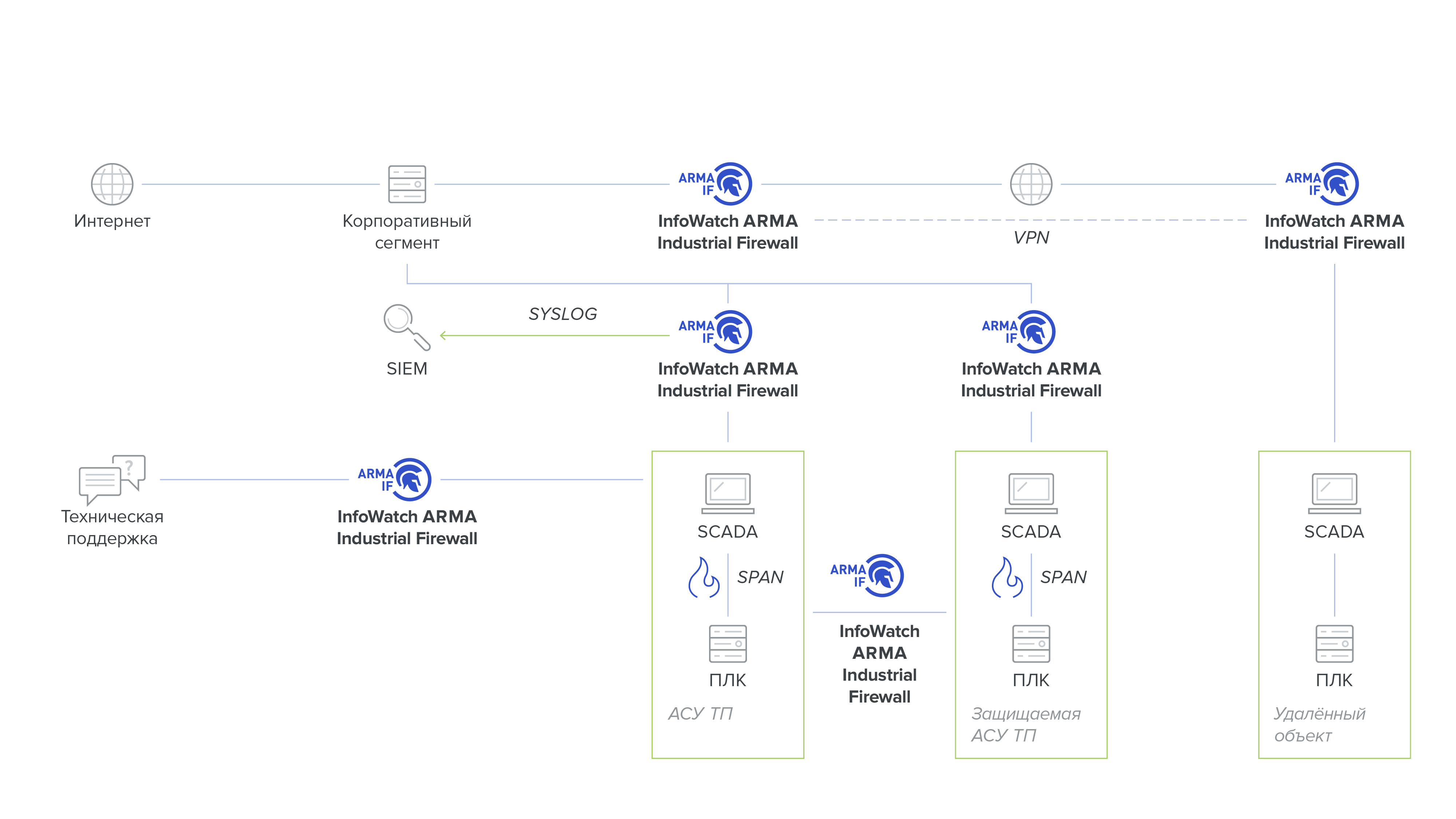 Сегментация промышленной сети
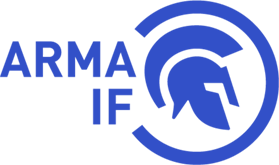 6
1
2
3
5
4
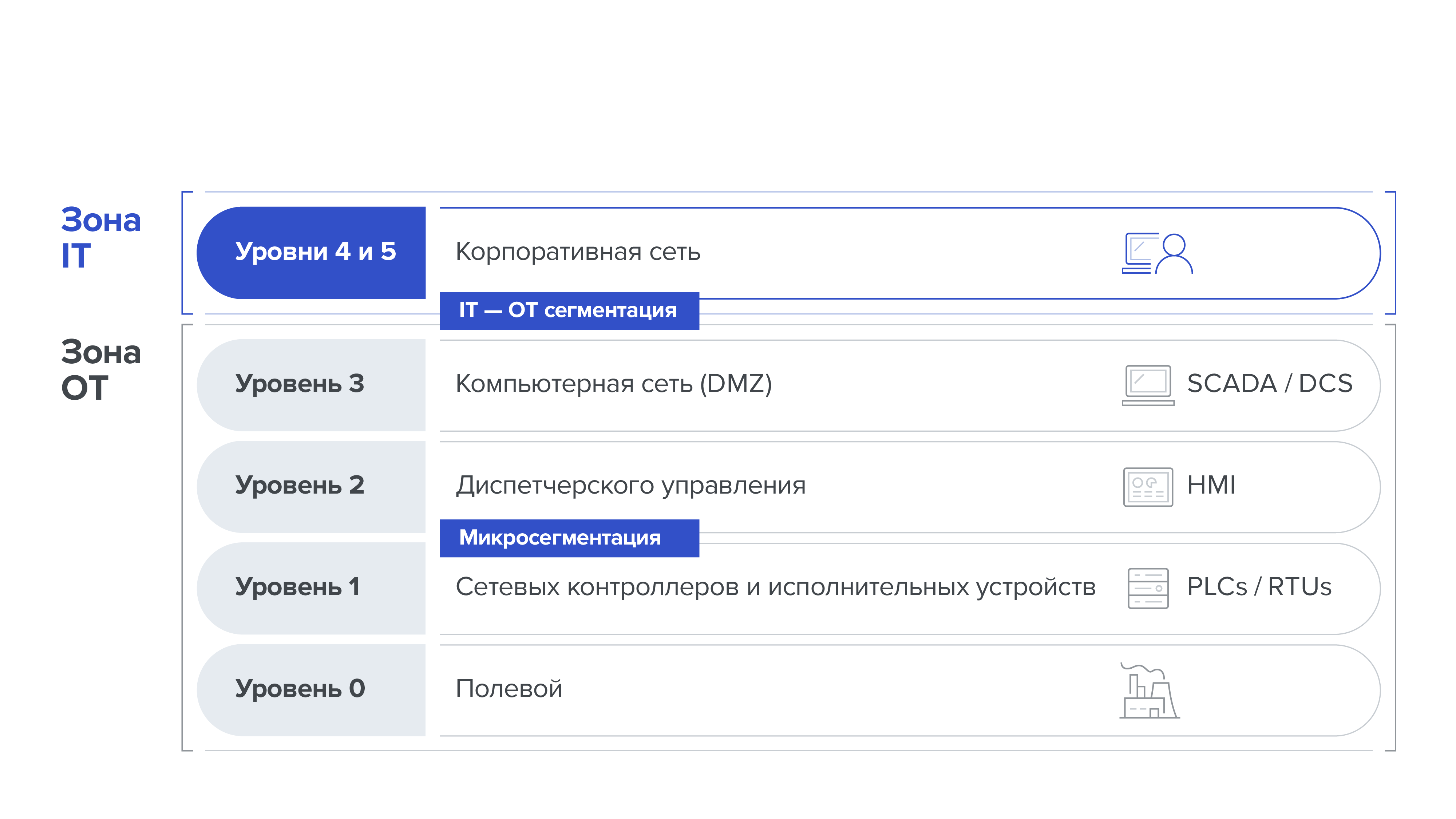 Эшелонированная защитаМикросегментация
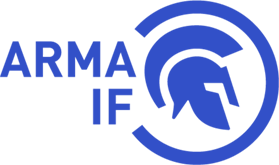 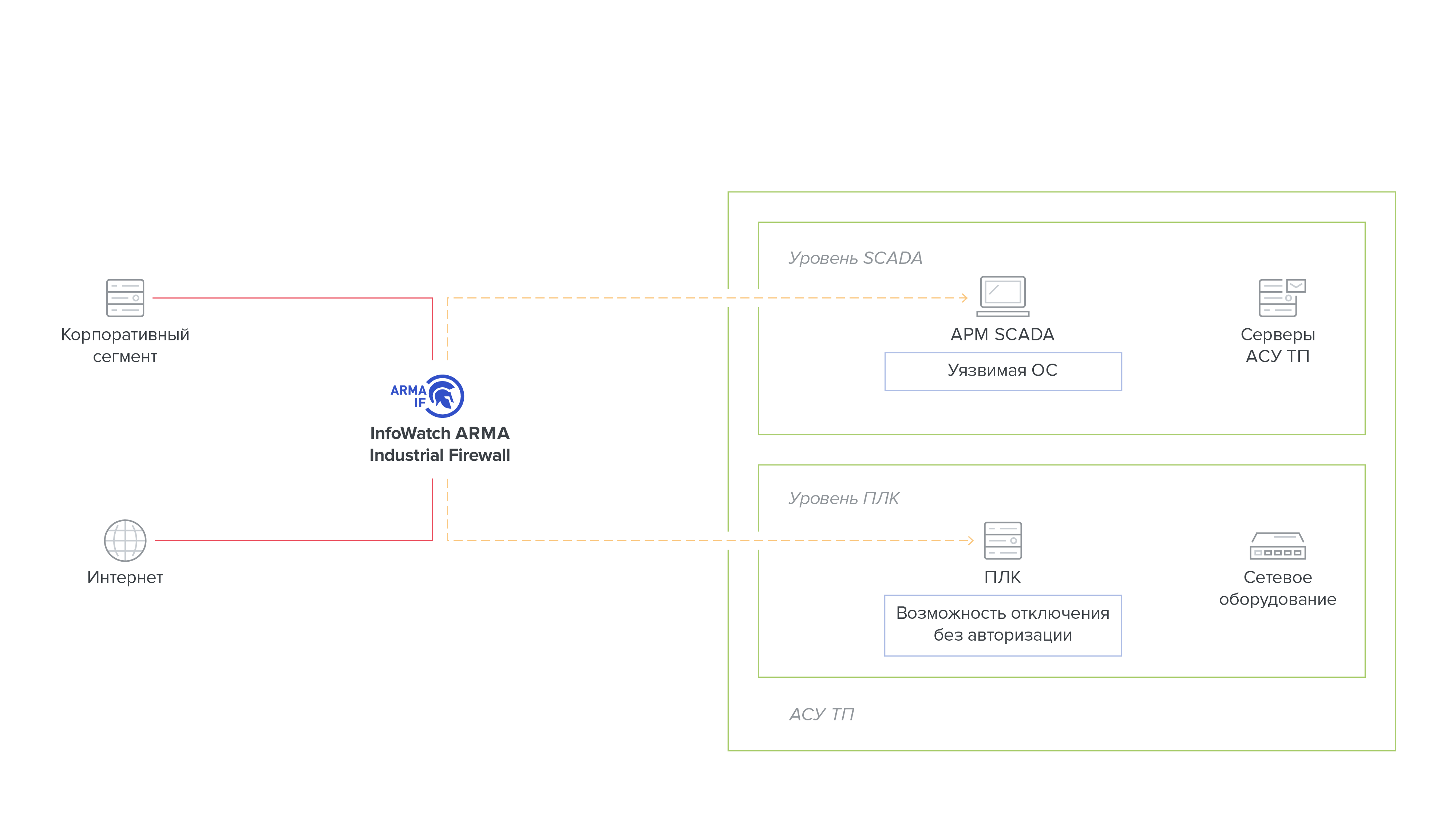 Эшелонированная защитаВиртуальный патчинг
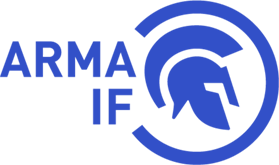 Ограничения и ещё раз ограничения
Замкнутая среда в АСУ ТП — лучший вариант:
Ограничение внешних информационных потоков 
и подключений к системе
Ограничение программной среды
Только разрешённые информационные потоки внутри системы
Защита рабочих станций и серверов АСУ ТП
InfoWatch ARMA Industrial Endpoint
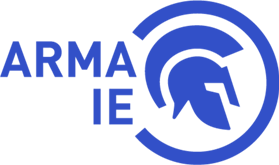 Создание замкнутой защищённой среды
arma-endpoint.infowatch.ru
Защита рабочих станций и серверов АСУ ТП
Контроль целостности файлов рабочих станций и серверов АСУ ТП
Позволяет ограничивать главный канал распространения угроз — USB и другие съёмные носители
Блокировка недоверенного ПО 
на основе белых списков
Мониторинг событий ИБ
InfoWatch ARMA Industrial FirewallГлубокая инспекция промышленных протоколов
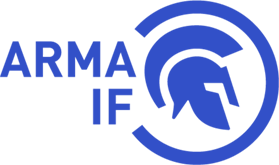 Значительно повышает видимость промышленной сети.
Глубина проработки и объём поддерживаемых функций и параметров приведён в техническом описании InfoWatch ARMA Industrial Firewall
InfoWatch ARMA Industrial FirewallВстроенная система обнаружения вторжений (СОВ)
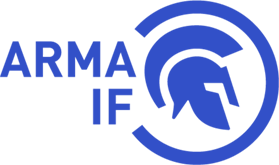 Обнаруживает и блокирует вредоносное ПО, компьютерные атаки и попытки эксплуатации уязвимостей ПЛК на сетевом и прикладном уровнях
Содержит базу решающих правил СОВ для АСУ ТП, которая обновляется ежедневно!
Обнаруживает попытки эксплуатации классических уязвимостей и специфических уязвимостей АСУ ТП. Можно дополнять базу собственными пользовательскими правилами.
Работает как в режиме обнаружения, так 
и предотвращения вторжений
Благодаря детальному разбору трафика до уровня команд и их значений, можно настроить автоматическую блокировку вредоносных пакетов в трафике или информационных потоков от источника угрозы
Управление активами и инвентаризация
Управление инцидентами и их расследование
Единый центр управления системой защиты InfoWatch ARMA
InfoWatch ARMA Management Console
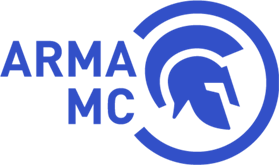 Централизованное обновление и управление конфигурациями
arma-console.infowatch.ru
Централизованное обновление и управление конфигурациями
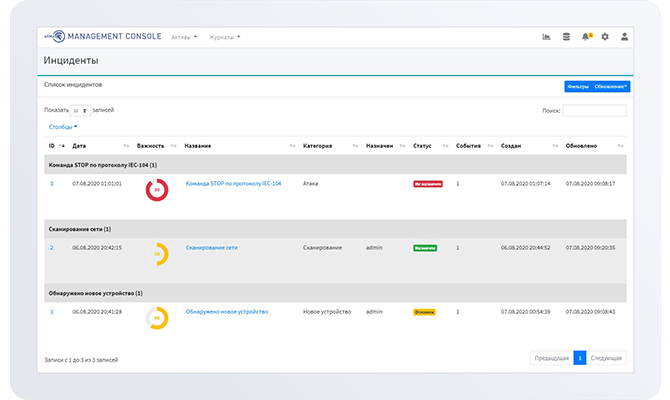 Централизованное управление продуктами InfoWatch ARMA 
Управление инцидентами ИБ и их расследование 
Сбор событий ИБ и предоставление инцидентов в SOC‑ и SIEM‑системы
Автоматическая реакция на инциденты
Визуализация сети
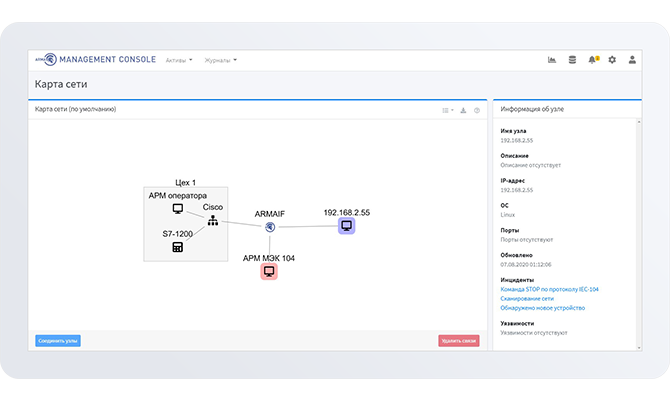 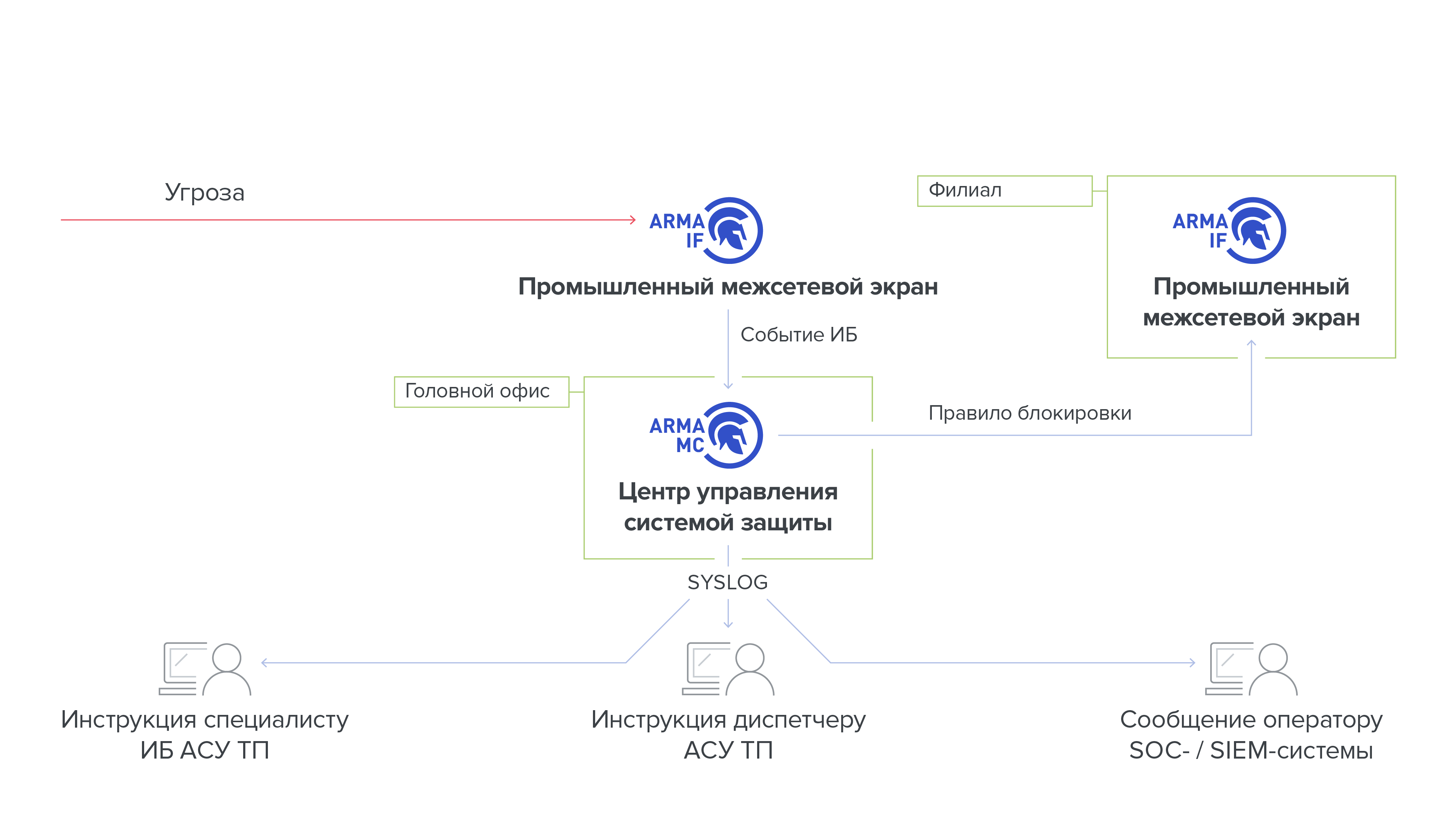 Автоматизация процессов кибербезопасности
«Кадровый голод» требует автоматизации
К 2022 году (ISC)² прогнозирует* 1,8 миллиона незаполненных должностей OT security, что дополняет нынешнюю нехватку кадров
Адекватная реакция на недостаток квалифицированных кадров:
Настройка систем интеграторами, а не эксплуатантом
Обучение уже нанятых сотрудников практическим навыкам
Автоматизация реагирования на инциденты
Использование внешних SOC
*https://www.isc2.org/News-and-Events/Press-Room/Posts/2017/06/07/2017-06-07-Workforce-Shortage
InfoWatch ARMA — комплексная система для обеспечения кибербезопасности АСУ ТП
Эшелонированная защита с единым центром управления системой защиты информации
Выполнение до 90% технических требований приказа ФСТЭК России № 239 
Снижение стоимости владения и ресурсов на сопровождение системы
[Speaker Notes: Для нас ответ на эти задачи очевиден. Но вот почему он именно такой, я сейчас расскажу.]
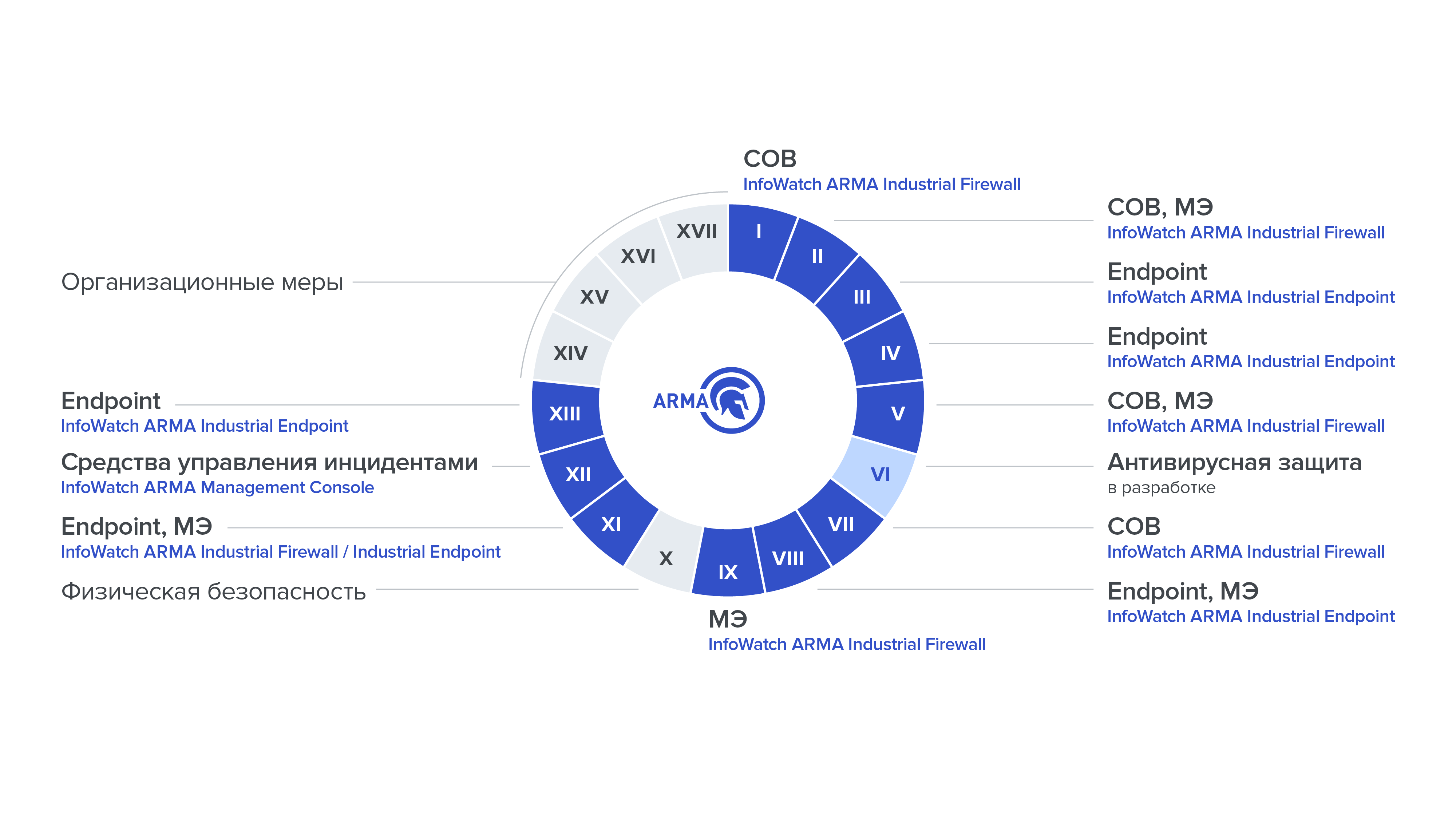 До 90% выполнения технических требований Приказа № 239 ФСТЭК России
Вышлем на почту карту соответствия InfoWatch ARMA группам мер ФСТЭК России
Оставьте свой e-mail 
на стенде InfoWatch №4
КАКИЕ ЗАДАЧИ СТОЯТ ПЕРЕД ВАМИ?
НАЙДЁМ РЕШЕНИЕ И ПРОВЕДЁМ ДЕМО
НА СТЕНДЕ INFOWATCH №4
Оставьте свой e-mail и получите: 
Исследование инцидентов с АСУ ТП 
за 2020 г.
arma.infowatch.ru